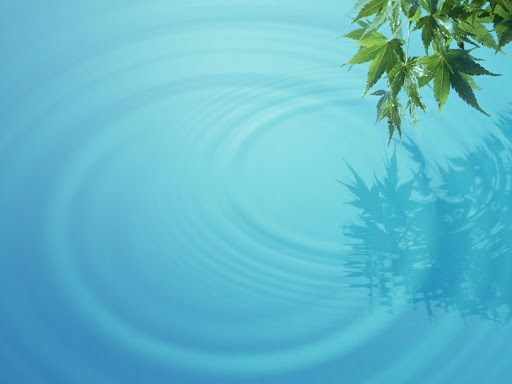 Which Scriptures Are Important?
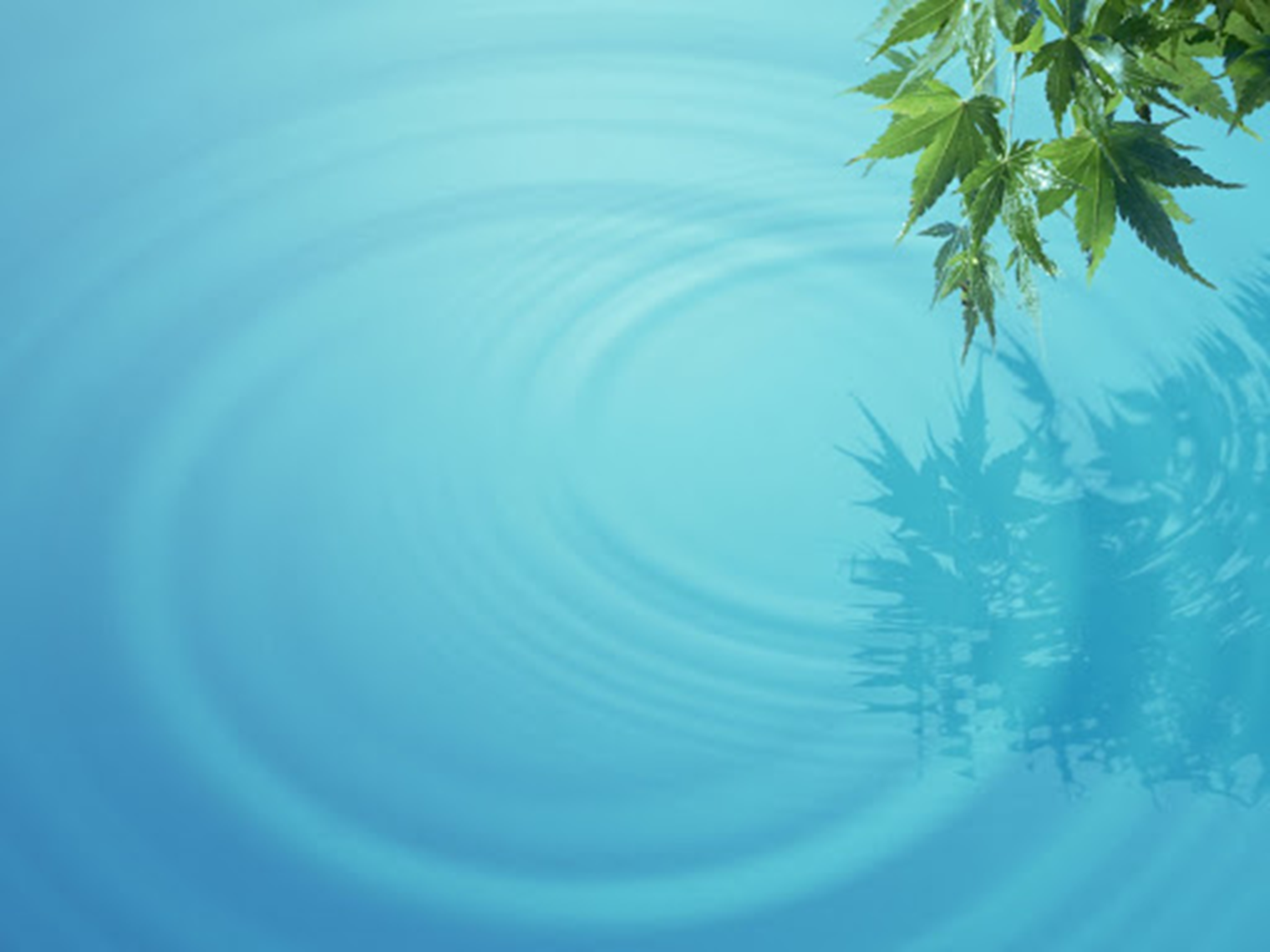 Verses The World Focus On
Hebrews 11:6 without faith it is impossible to please God 
Ephesians 2:8 by grace you have bean saved 
1 Peter 3:18 Christ died once for all 
Matthew 7:1 judge not
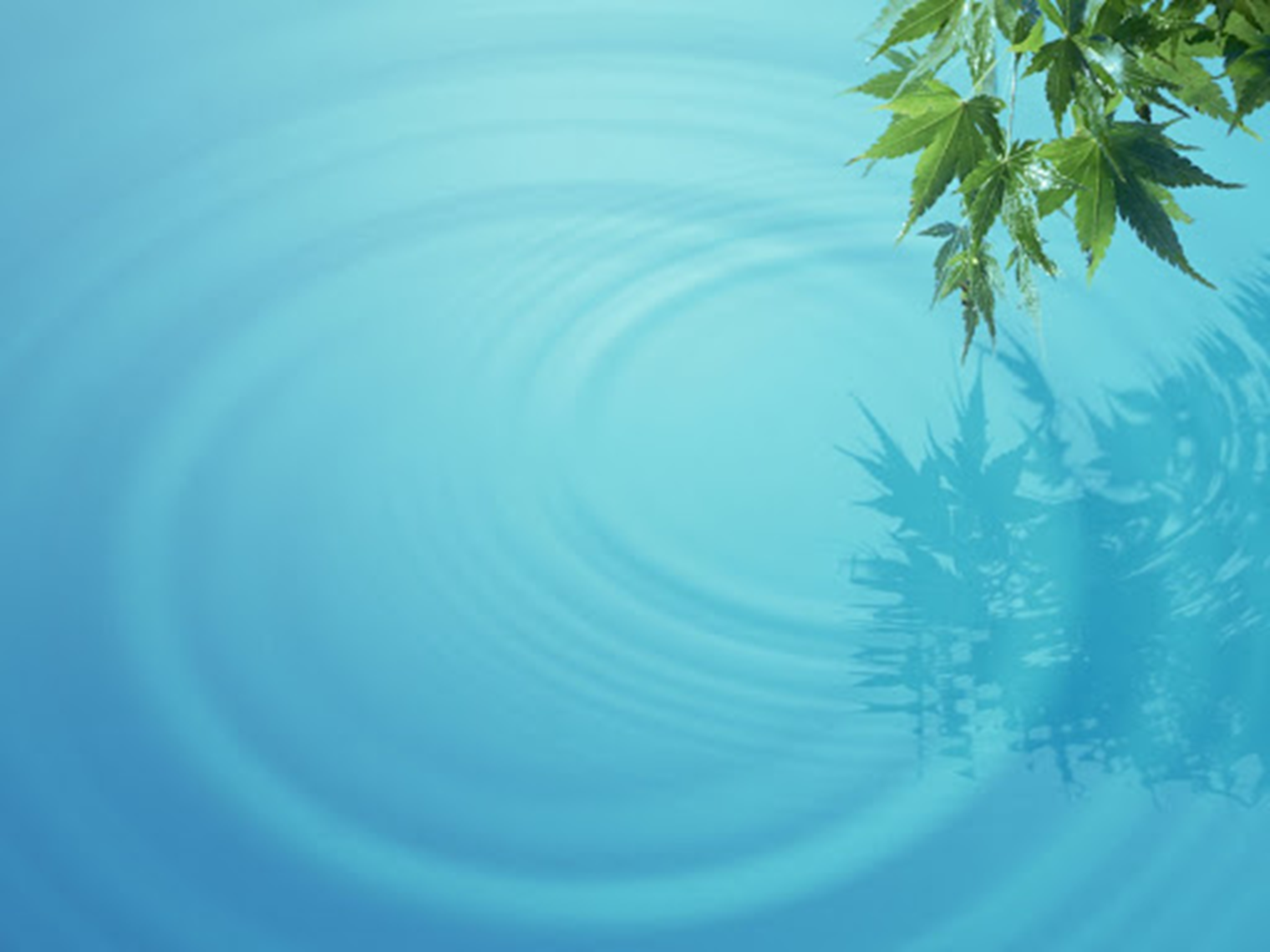 All Scriptures Are Important
Romans 15:4 written for our learning 
Deuteronomy 29:29 the things revealed belong to us
2 Timothy 3:16-17 all scripture 
James 1:25 perfect law of liberty 
1 Corinthians 4:6 do not think beyond what is written